O papel dos presidentes
No Carmelo secular
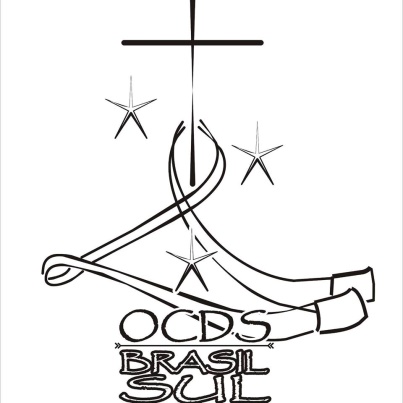 Qual é o papel dos presidentes em nossas comunidades??
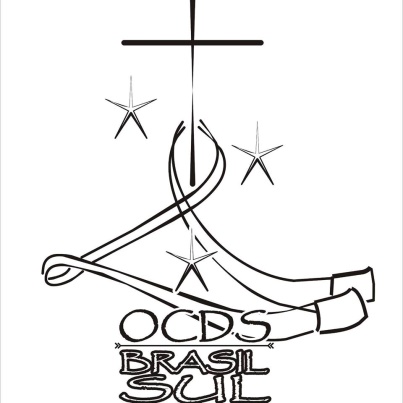 Regra dos Carmelitas
22. Tu, porém, Irmão B(rocardo), e qualquer outro que depois de ti for eleito Prior, tem sempre na lembrança e põe por obra o que o Senhor diz no Evangelho: “Todo aquele que quiser ser o maior entre vós será vosso ministro, e o que entre vós quiser ser o primeiro será vosso servo” (Mateus 20, 26-27; cf. Marcos 10, 43-44).
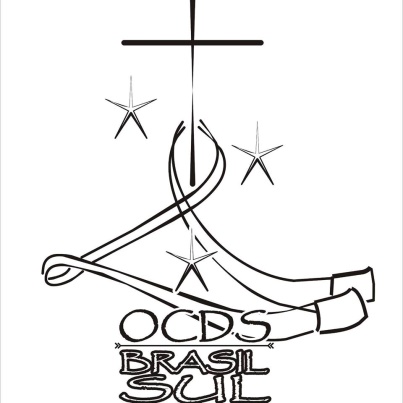 Constituições OCDS
Compõe o Conselho da Comunidade
Deve comunicar ao Provincial sobre situações que saiam da competência de autonomia do Conselho
50. A cada três anos as comunidades locais da Ordem Secular elejam a seu Presidente e três Conselheiros 
É possível reeleger o presidente, porém se for um terceiro período é necessária  a permissão do Superior Provincial
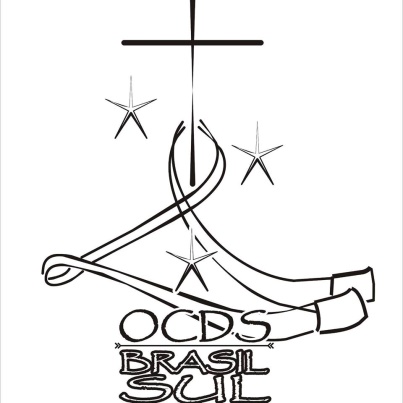 Constituições OCDS
51. O Presidente, eleito entre aqueles membros que tenham a Promessa definitiva, tem o dever de convocar e presidir as reuniões da comunidade. Deverá mostrar uma atitude de serviço para todos os membros da comunidade; fomentará um espírito de afabilidade cristã e carmelitana e terá cuidado de não demonstrar nenhuma preferência de alguns membros sobre outros; coordenará contatos com aqueles membros da comunidade que, por causa da idade, doença, distância ou outras razões, não possam assistir às reuniões; ajudará ao encarregado da formação e ao assistente espiritual, apoiando-os no exercício de suas responsabilidades; poderá substituí-los quando estiverem ausentes, porém só temporariamente, ou designar ele a algum entre os que tenham a Promessa definitiva.
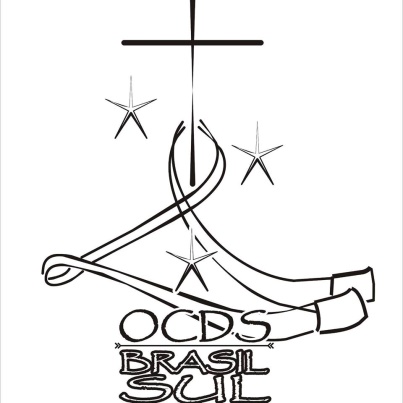 Constituições OCDS
56. Os Seculares que, por razões de distância, de idade ou de enfermidade, não puderem participar nas reuniões regulares da comunidade, seguem sendo membros da Ordem Secular e, sob a autoridade do Delegado Provincial, devem ser associados a uma determinada comunidade. É responsabilidade do Presidente da comunidade estabelecer contato com esses membros e, destes, manter o contato com a comunidade.
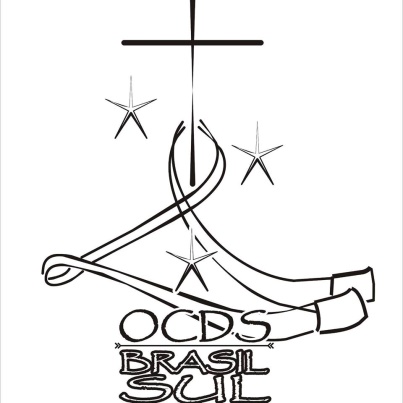 Ratio Instituitionis OCDS
O Presidente da comunidade 
30. O primeiro entre irmãos e irmãs, o Presidente, juntamente com o Conselho, dirige a comunidade em espírito de fé e com idêntico espírito é ouvido numa atmosfera de diálogo. Ao exercer o serviço da autoridade, o Presidente não pode deixar de usá-lo, mas esse papel deve ser mais de serviço que de controle. Seja sua principal preocupação estabelecer a comunhão num espírito de caridade
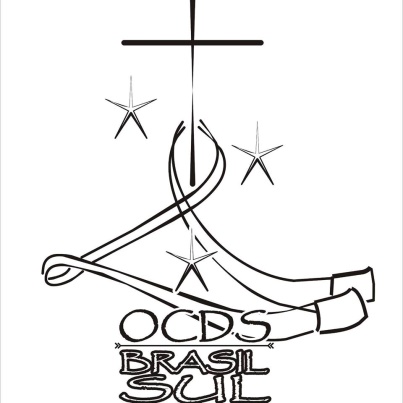 Ratio Instituitionis OCDS
31. É tarefa do presidente garantir que a equipe do Conselho prepare um programa conveniente e guie sua implementação. O presidente assegura que o Conselho se reúna para revisar o programa e para considerar mudanças. Tudo isso deve ser feito com prudente respeito à competência e à independência do responsável/mestre e seus colaboradores.
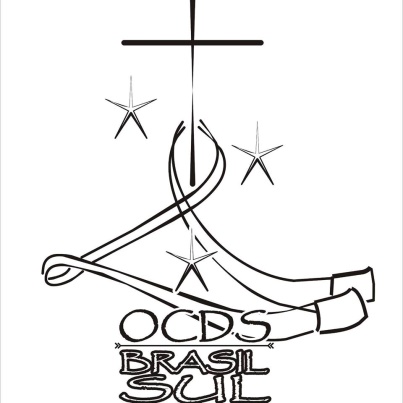 A autoridade na comunidade é do Conselho e não do presidente.
O presidente deve tomar as decisões juntamente com o Conselho.
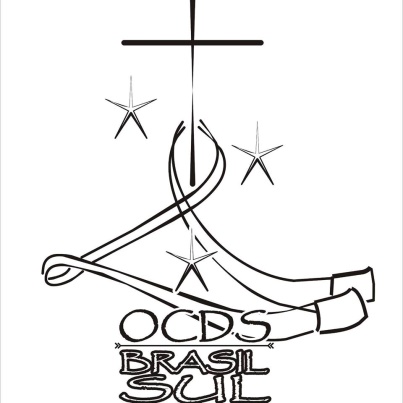 A Caridade e a escuta:

A escuta é um dos ministérios principais do superior, para o qual ele sempre deveria estar disponível, especialmente para com quem se sente isolado e carente de atenção. Escutar significa, com efeito, acolher o outro incondicionalmente, dar-lhe espaço no próprio coração. A escuta transmite, por isso, afeto e compreensão, diz que o outro é apreciado e que sua presença e seu parecer são levados em consideração.
O SERVIÇO DA AUTORIDADEE A OBEDIÊNCIA
Faciem tuam, Domine, requiram
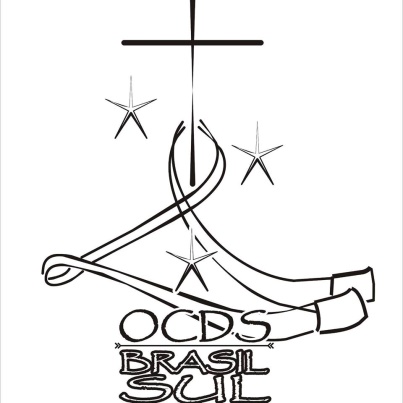 Seguindo o que nossa Santa Madre nos ensina, o mais importante é “se fazer amado para ser obedecido”

Levar a comunidade no coração e na oração, para cumprir o papel de liderança cristã, ou seja, segundo viveu o próprio Jesus, que sempre se fez presente na vida dos discípulos e mesmo daqueles que eram considerados “indignos” e vivem em atitude de serviço.
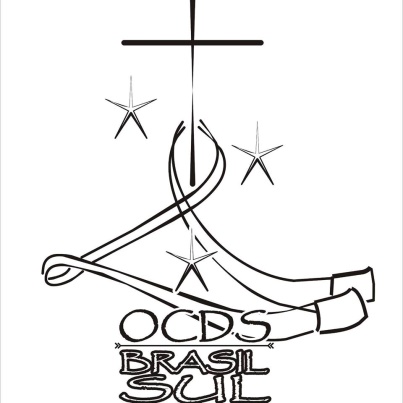